Ionic semiconductor sequencing (Iontorrent)
Adriana Ključarić9th of January 2020
Ion proton semiconductor sequencer
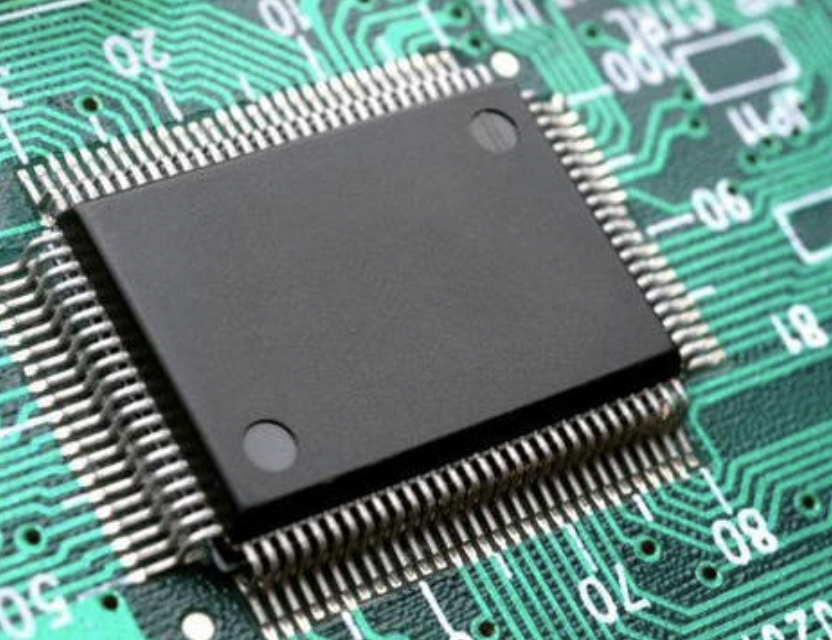 Faster, simpler, more affordable

Sequencing is done by using a semiconductor chip ( similar to chip in digital camera)
Ion chip has millions of wells covering ’pixels’ - wells capture chemical inforamtion from DNA sequencing   translate it into digital information 
(Sequencing process starts when a sample of DNA is cut up into millions of fragments, each fragment attaches to its own bead and is copied until it covers the bead) x millions
Beads then flow across the chip, each depositing into a well  the chip is flooded with one DNA nucleotides
Whennever a nucleotide is incorporated into a single strand of DNA  H+ is released  ( this is how ion torrent system sequences DNA)
H+ - changes pH of solution in the well- layer beneath the well measures that pH change and converts it to Voltage- Voltage change recorded  nucleotide was incorporated- process is repeated every 15 seconds with a different nucleotide washing over the chip
Application : whole genome sequencing, identifying association of genomic variations with different diseases, targeted
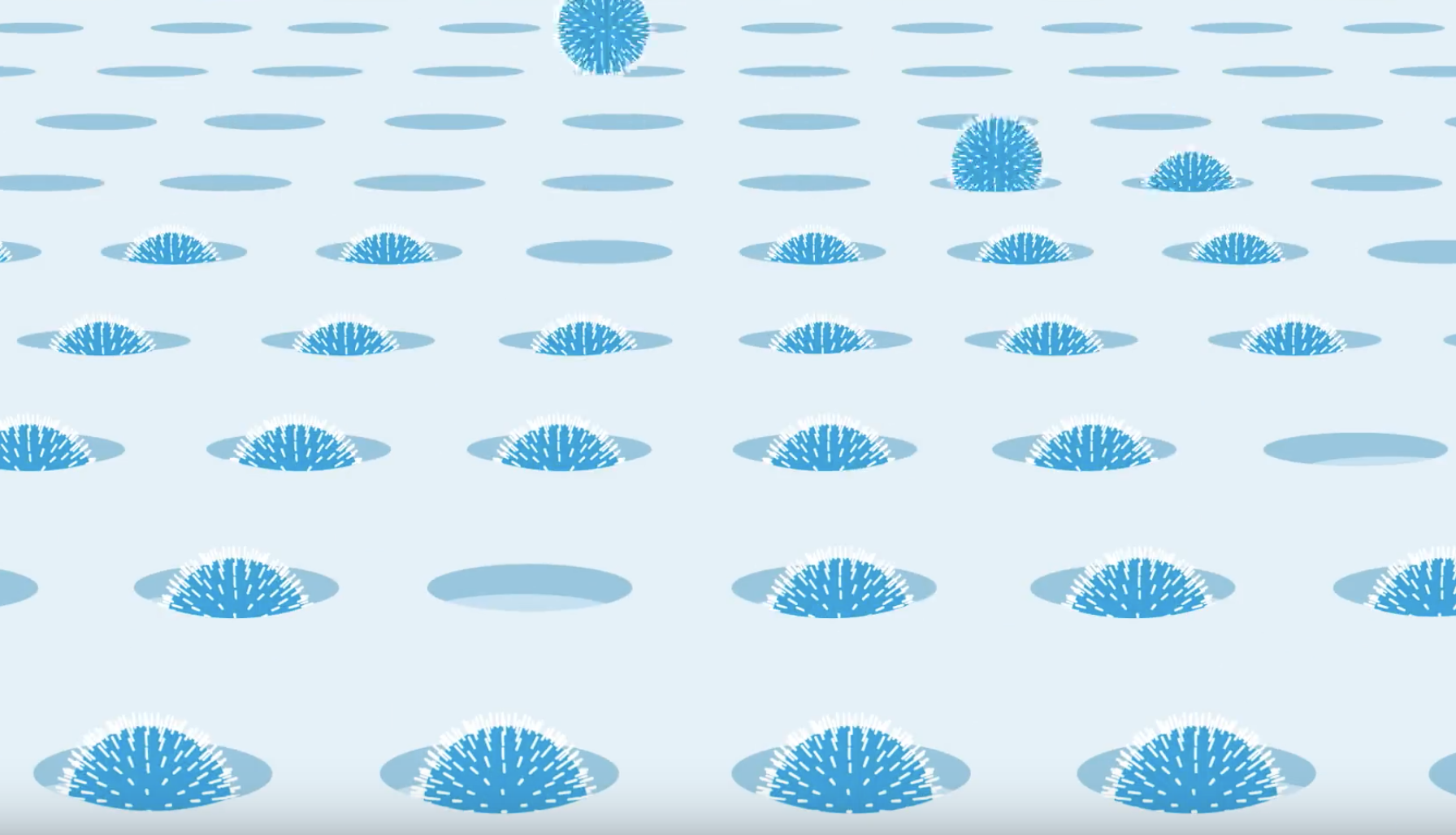